République Algérienne Démocratique et Populaire Ministère de l’Enseignement Supérieur et de la Recherche ScientifiqueUniversité A.MIRA-BEJAIAFaculté des Lettres et des Langues Département de français
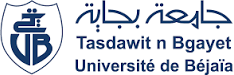 Module d’enseignement :Sémiologie 
               Elaboré par  ABADI D. 
                  Présenté par BELLIL K.

        Public ciblé : Master I. Sciences du langage G1
      
2023/2024
Les angles de vue : En variant les angles de vue on dynamise la narration. Certains angles induisent ainsi chez le lecteur de véritables sensations :
L’angle de vue normal : La scène se déroule sous nos yeux, les personnages se situent au même niveau que nous. C’est l’angle le plus utilisé. Il peut aussi bien évoquer une situation normale que toute autre atmosphère ou état extraordinaire.
La plongée : quand on voit la scène d’au-dessus, donne une sensation d’écrasement ou de solitude.
La contre-plongée : quand on regarde l’action d’en bas, peut donner l’apparence d’un personnage menaçant ; mais cela peut aussi suggérer la difficulté ou l’inaccessibilité d’un obstacle à surmonter.
La vue subjective : où le lecteur voit la même chose que le personnage. Cette prise de vue peut être purement descriptive du geste que pose le personnage (l’écriture d’une lettre par exemple) ou encore être utilisée pour nous faire ressentir plus fortement l’état d’esprit du personnage (son désarroi, sa peur)
Le cadrage penché : La plupart du temps quand nous observons une scène nos yeux sont parallèles au plan de l’horizon. C’est la façon naturelle de voir. Le cadrage penché consiste à faire basculer la ligne d’horizon de façon à déséquilibrer plus ou moins fortement l’image et contribuant à suggérer un désordre psychologique, une douleur ou un danger faisant basculer les êtres et les objets dans quelque chose de négatif, de malsain.
La pose du modèle: 
Le concept de pose de modèle renvoie à la présence de personnages dans l'image. Lorsque l'image contient des personnages, ceux-ci adoptent  forcément une posture quelconque: de face ou de profil. Cette posture induit des  significations diverses. Pour Martine Joly (ibid.121) : « Soit le modèle se présente de face, soit il se présente de profil. La pose de face, le regard se tourne vers le spectateur, est la pose la plus implicative pour le spectateur. En effet, celui-ci fixe alors le regard du modèle dans une sorte de tropisme projectif. Si dans une image, il y a des personnages, on cherche les visages, s’il y a le regard, on cherche le  regard ».
Le champ et le hors-champ : 
	Le champ visuel est la portion de l’espace à trois dimensions perçue par nos yeux fixes et qui désigne une partie d’espace fictif représenté dans l’image à deux dimensions. 

	Le hors-champ, par contre, est tout ce qui n’est pas représenté dans l’image mais que le spectateur peut, souvent imaginer parce qu’il est suggéré par un élément de l’image. Il peut être concret lorsqu’il est constitué par des ’éléments dont un morceau est claire dans le champ ou fictif lorsqu’il est difficile de déterminer ce qu’il contient.
Exercice n°1 
Retrouvez l(es)’histoire (s)possible(s) 
Image 1 : une infirmière ouvre la porte de la chambre 
Image 2 : elle s’approche du malade qui est dans le lit 
Image 3 : elle l’installe dans un fauteuil 
Image 4 : elle l’emmène
Chaque dessinateur a illustré à sa façon, et cela donne trois histoires très différentes, racontant une ambiance différente. Rien que par le jeu du cadrage, on se retrouve avec trois histoires …
Pour chaque histoire : 
1 –nommer quel est le cadrage utilisé pour chaque case (par exemple plan américain, contre plongée, angle de vue, etc.) 
2 –décrire et qualifier l’ambiance que vous ressentez pour chaque histoire, comment vous l’interprétez. 
3 –expliquer en quoi, à votre avis, le cadrage a contribué à créer cette  ambiance.
Exercice n° 2 
Recadrer une image réduit le champ de l'image. Souvent réalisé dans un but esthétique de composition, le recadrage, parfois appelé rognage, peut fortement modifier la signification de l'image. Ce procédé est parfois utilisé par la presse ou la propagande politique pour modifier le sens de l'image et manipuler l'opinion. Il convient de rester vigilant !
Regardez par exemple cet homme : que fait-il ? Il a marqué un panier au basket ? Il danse car Il vient de gagner au loto ?.....
Merci de votre attention